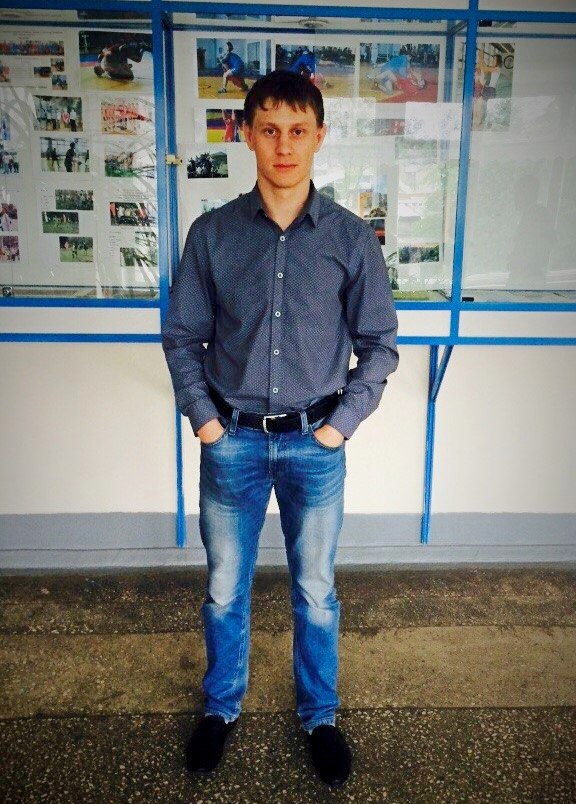 Отчет тренера – преподавателя Дорофеева Игоря Анатольевича за 2017-2018 учебный год
Ф   У   Т   Б   О   Л
Информационные данные
На конец учебного года сохранность детей – 100%
Травматизм
В этом учебном году серьезных травм не было.
В целях профилактики травматизма я провожу комплекс упражнений.
Посещение «Лазертага»
Просмотр фильма «Тренер»
Социальный паспорт учащихся
Среди обучающихся отсутствуют дети, состоящие на учете в инспекции по делам несовершеннолетних.
Родительские собрания
В начале и в конце учебного года были проведены родительские собрания, на которых присутствовало более 80% родителей. Все рассматриваемые вопросы были успешно урегулированы.
Организация УТС
Учебно-тренировочные сборы будут проводиться с 5 по 19 августа в городе Междуреченск. 
Название лагеря – «Фантазия».
Стоимость путевки – 17 500 рублей. 
Количество обучающихся – 20-25 человек 1 и 2 классов.
УТС 2017
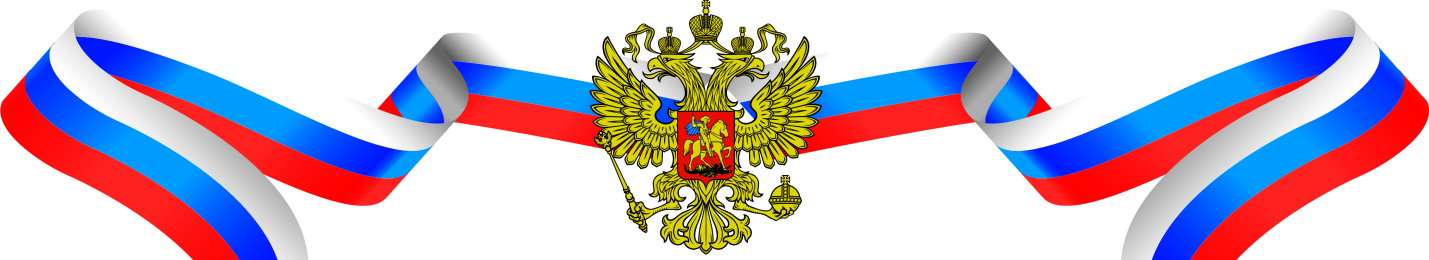 Мои достижения
Курсы повышения квалификации «Навыки оказания медицинской помощи», «Профилактика рисков суицидального поведения у современных подростков».
23.05.2017 года была присвоена первая квалификационная категория.
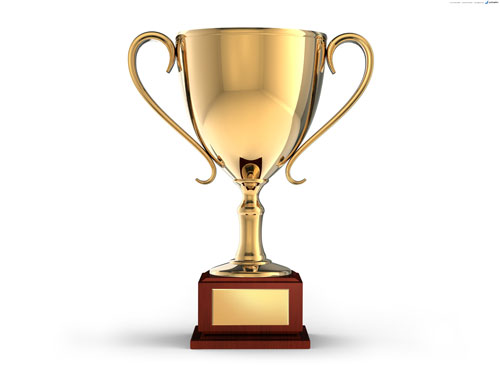 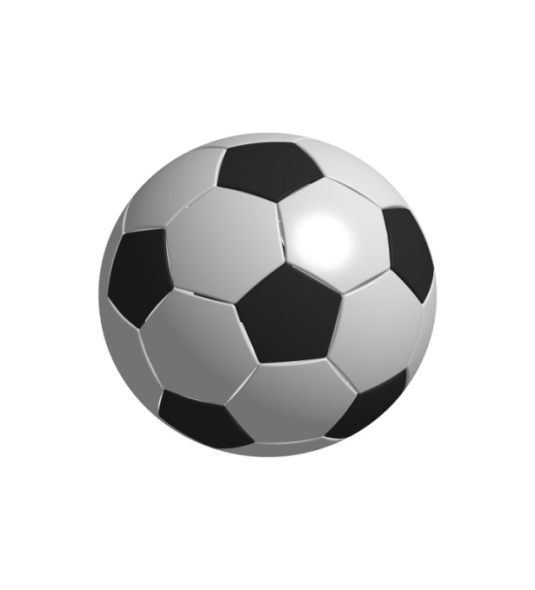 Платные услуги
Количество детей на начало учебного года  - 17. 
На конец учебного года  - 30 детей, из которых 6 будут переведены на бюджет.
В начале учебного года было проведено собрание по организации тренировочных занятий (оплата, форма одежды и др.).
Соревнования
В этом году дети платных групп участвовали в соревнованиях городского уровня по возрастам. 
     В возрастной группе 2011 г.р. дети заняли первое место. 
          В возрастной группе 2012 г.р. дети     заняли второе место.
Турнир, посвященный Дню Защитника Отечества
Благодарю за внимание!